AUTHOR:NARAYANARAO.K.B.COM.FCA;CFFE-IFS(PUNE)MEMBER-ASSOCIATION OF CERTIFIED FRAUD EXAMINERS-ACFE-USA.
WWW.FRAUDSDETECTION.COMYouTube:kollururao_fraudsdetection
“Honesty pays, but it doesn’t seem to pay enough to suit some people..” F. M.Hubbard, about Employee Frauds.
What is Fraud?
First one should always understand the meaning of “FRAUD”
Fraud is wilful representation of a fact knowing it to be false and with an intention to make profit and to cause loss to the other party, “victim” who relied on the  fraud perpetrator.it is thus a   breach of trust ,placed by one party ,on the other.
The fraudster can be of any type and similarly the “victim” can be any one person or group of persons ,depending on the nature of fraud.
The  Various  Types  Of Work  Place Frauds
1.Stealing of Inventory
2.Stealing of cash and cheques
3.Manipulation of accounting entries
4.Manipulation of Invoices
5.Collusion with vendors, suppliers and bankers
6. Manipulation of travel bills
7. Bribery and corruption to get benefits for self
The Psychological angle of Employee Frauds:
There is a Psychological angle that explains why Employees commit frauds.
      It is better explained by the concept of  Fraud Triangle-
    Fraud Triangle explains how an otherwise honest employee commits fraud:
     1.Pressure:Finacial & Health, Work related, children’s education, need for   
      money due to addiction to alcohol, drugs or gambling or high style of living.
    2.Oppurtunity: An employee who is long standing and is in control of various 
      activities and job responsibilities may resort to stealing taking advantage of
      his position over a period of time. It is simply a human weakness to steal.
     3.Rationlisation: An employee rationalises his act of fraud –not happy with
        the employer, not getting a salary hike or bonus etc and thus feels he is 
        justified.
Red Flags-Warning Signs –Work Place  Frauds
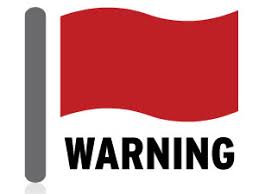 1.When it is found that the employee is living beyond his means 
  2. When it is  observed  that there are issues concerning reconciliation of 
       accounts.
  3. There are complaints against an employee by customers and vendors.
  4. Unadjusted and long pending IOUs ,advances ,suspense accounts.
  5.The employee never takes a vacation or holiday, though he is eligible.
  6. When there is no division of duties and responsibilities among various 
       employees.
  7.Where it is observed there is a poor or ineffective internal control system.
Preventive steps of Work Place Frauds
1. Know your Employee-KYE- Back ground checks-Previous jobs history- 
       authenticity of education certificates.
 2. Training programmes- Giving employee training programmes from time to
    time and warn on the consequences of committing frauds.              
 3. Strong Whistle Blower Policy –and encouraging “Tips” of any fraud     
     committed by a co-worker . Providing Hotlines for giving information 
      in strict confidence.
 4.  Installing a strong internal control system and internal audit .
 5.  Surprise checks by management
 6. Open door Policy of discussions with employee grievances and giving 
      solutions.
  7.  Fraud Risk assessment by forensic accountant from time to time.
  8.  Strong assets control mechanisms
VISIT:WWW.FRAUDSDETECTION.COM    YouTube: kollururao_fraudsdetection         STOP FRAUD  DETECT FRAUD  PREVENT FRAUD.
FINAL DESTINATION OF ANY  FRAUDSTER